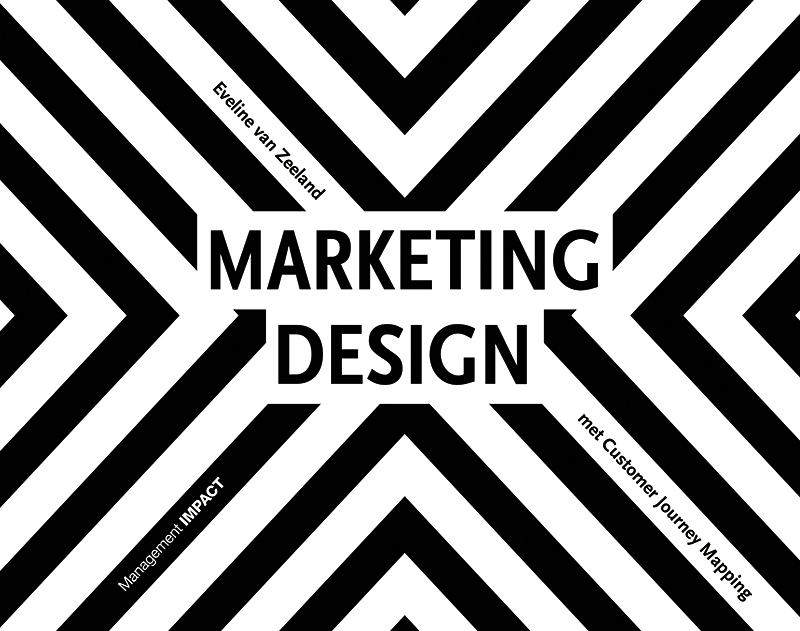 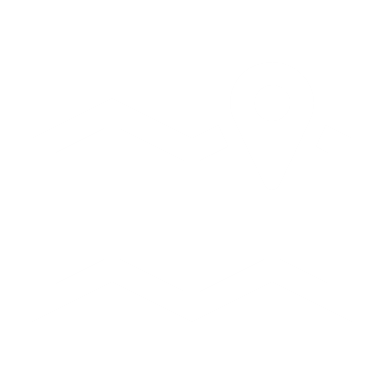 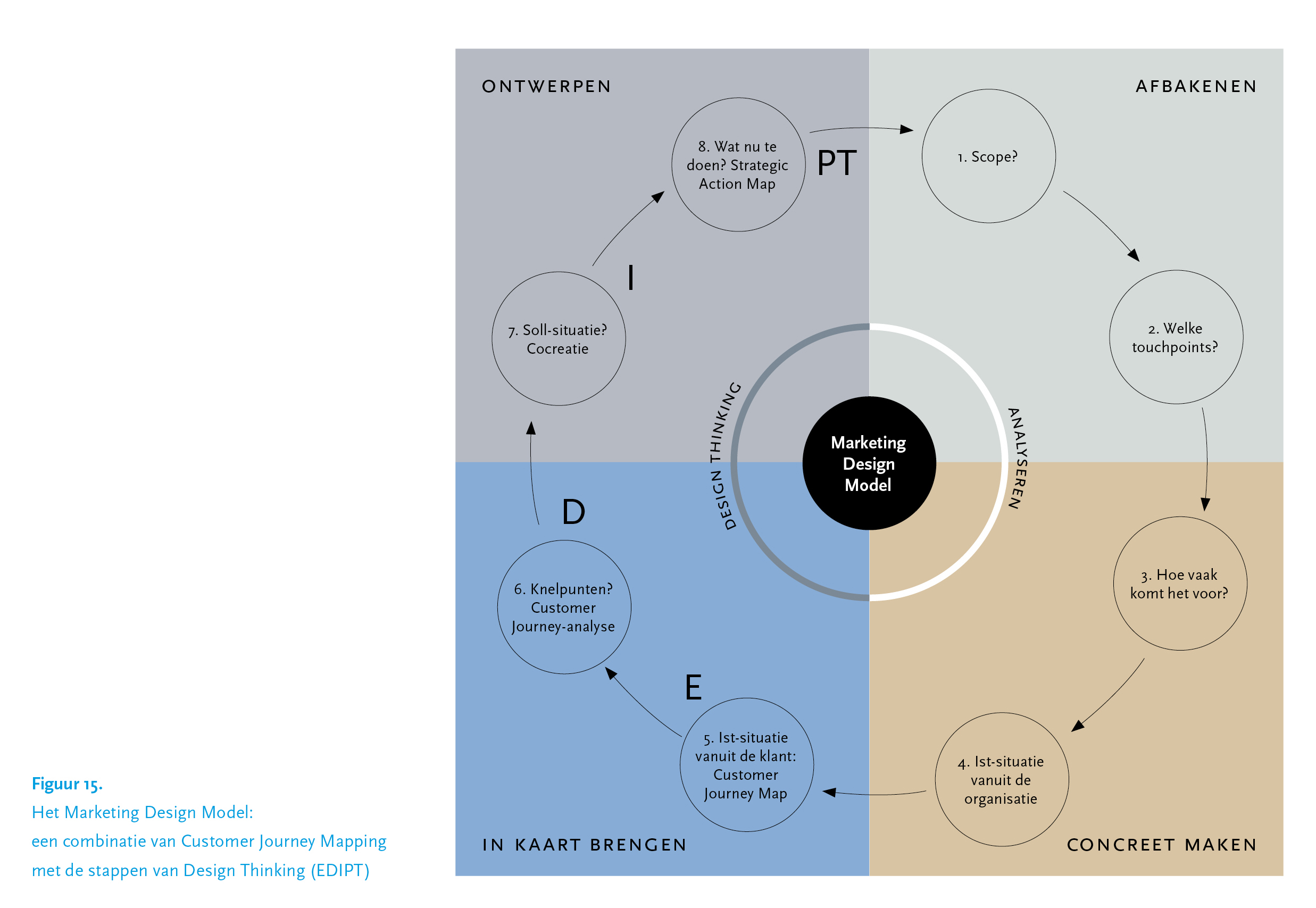 marketing design model
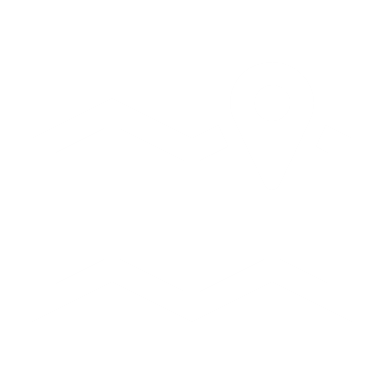 Stap 1: de scope
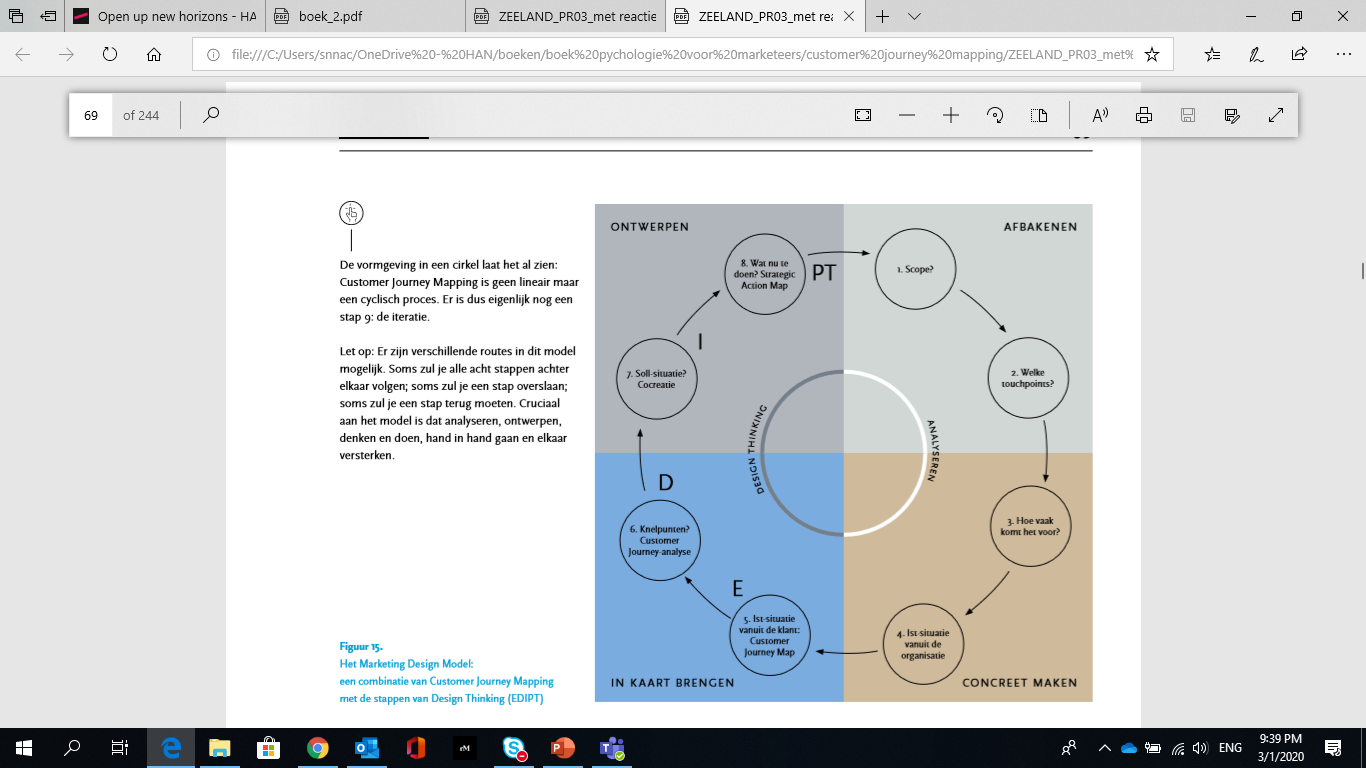 Afbakenen!
Waar begint en eindigt je customer journey?
Voor, tijdens en na de aankoop of 1 specifieke fase?
Welke kanalen?
Richt je je op specifiek product of dienst?
Waar houdt ‘na de aankoop’ op?
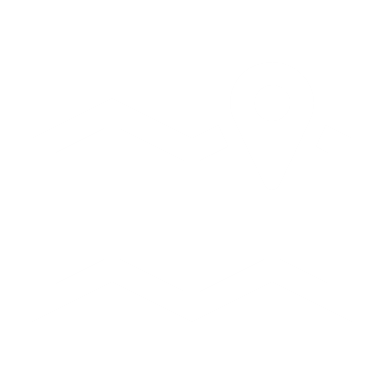 Stap 2: de mogelijke touchpoints
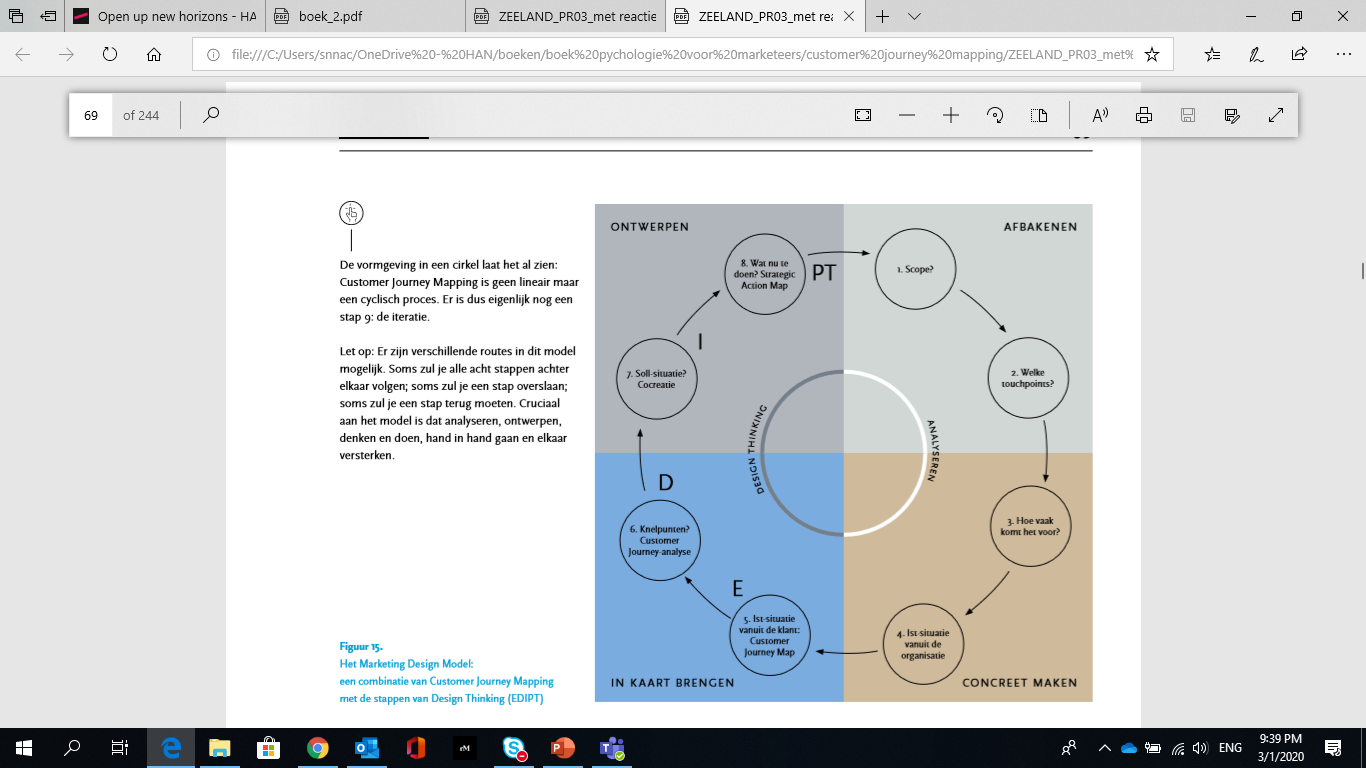 Wat zijn alle mogelijke touchpoints in iedere fase van de customer journey?
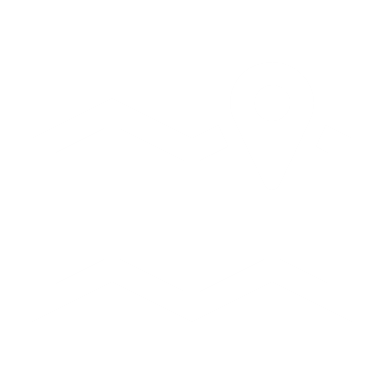 Stap 3: Kwantificeer en selecteer touchpoints
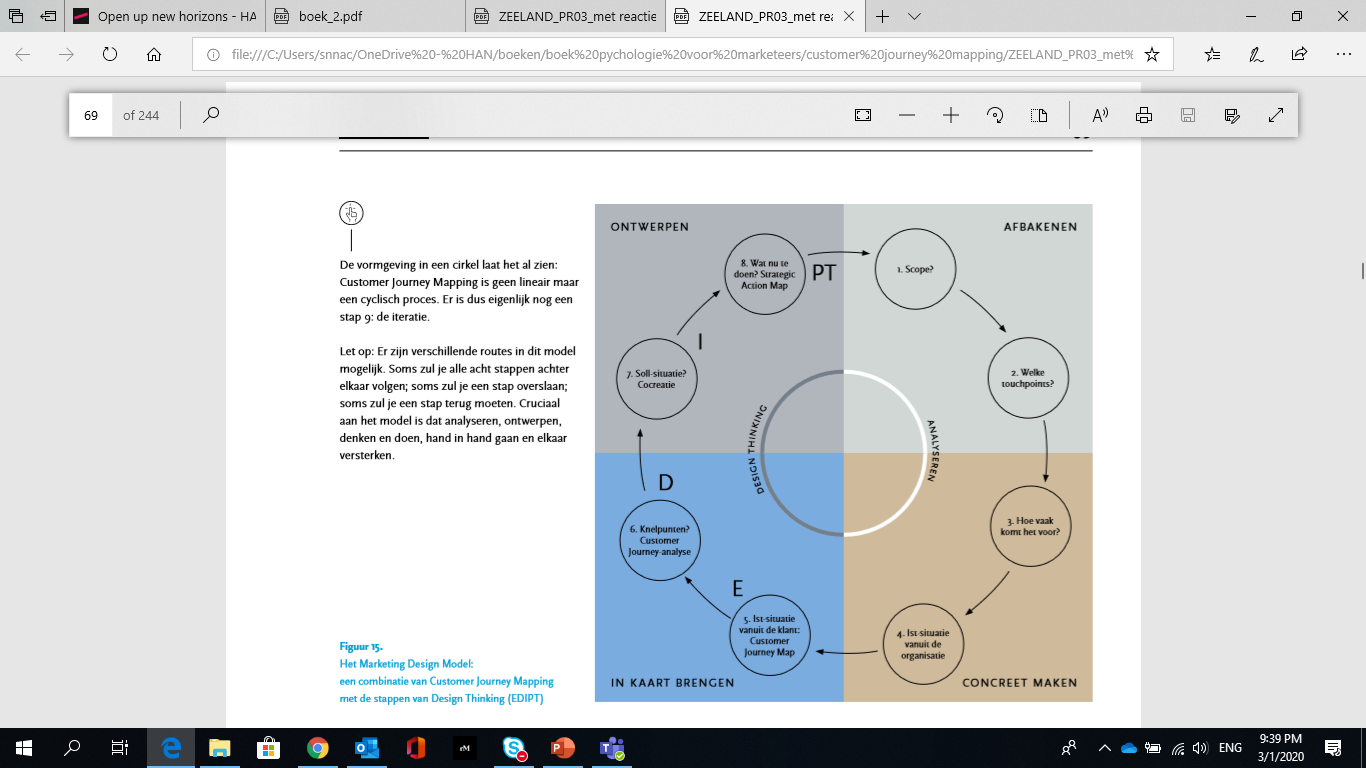 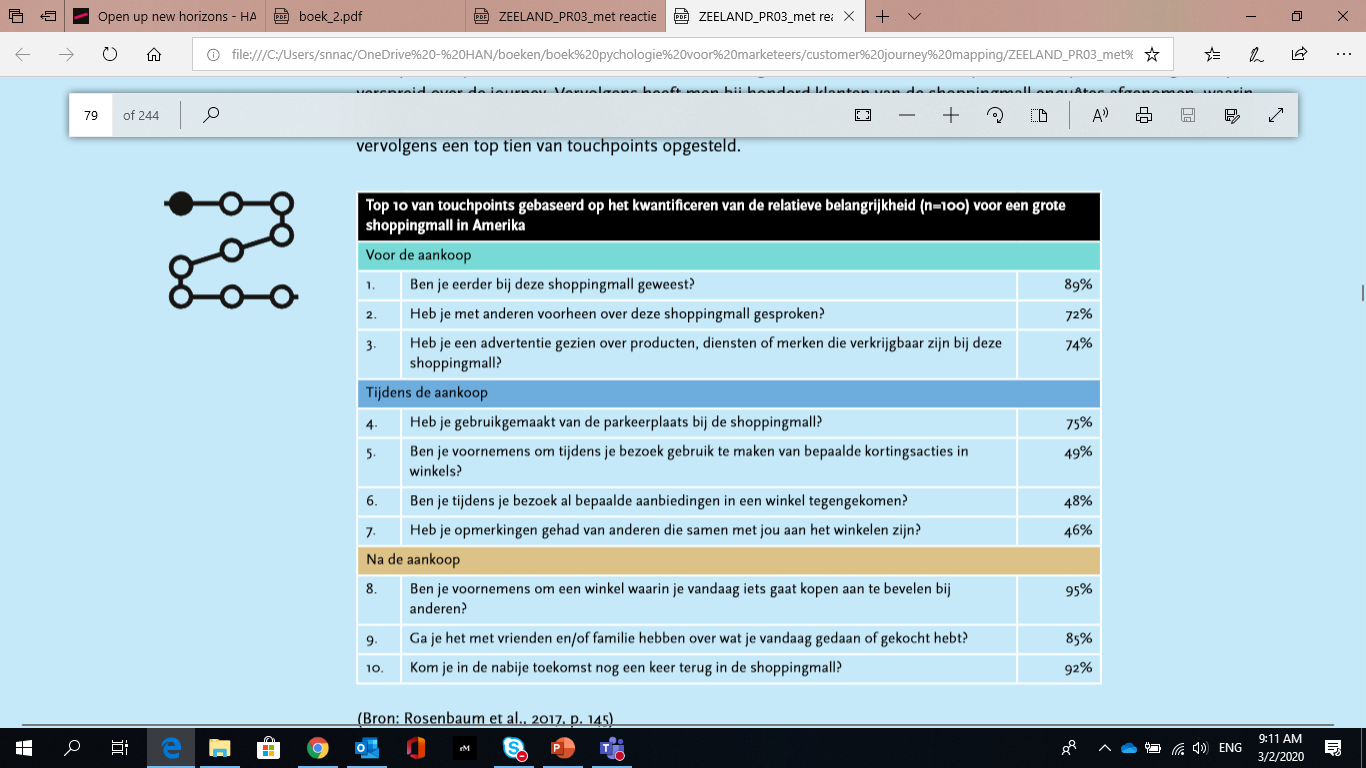 All-inclusive Customer Journey Maps hebben geen enkele zin…
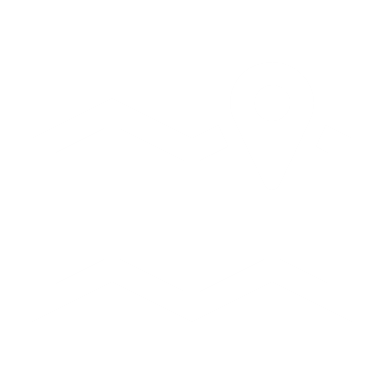 Meten van klantbeleving vanuit een neuromarketing-perspectief
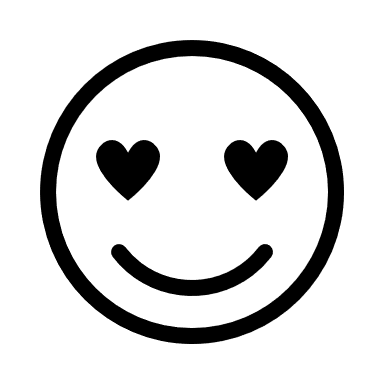 Voelen
Emotionele reactie
Touchpoint
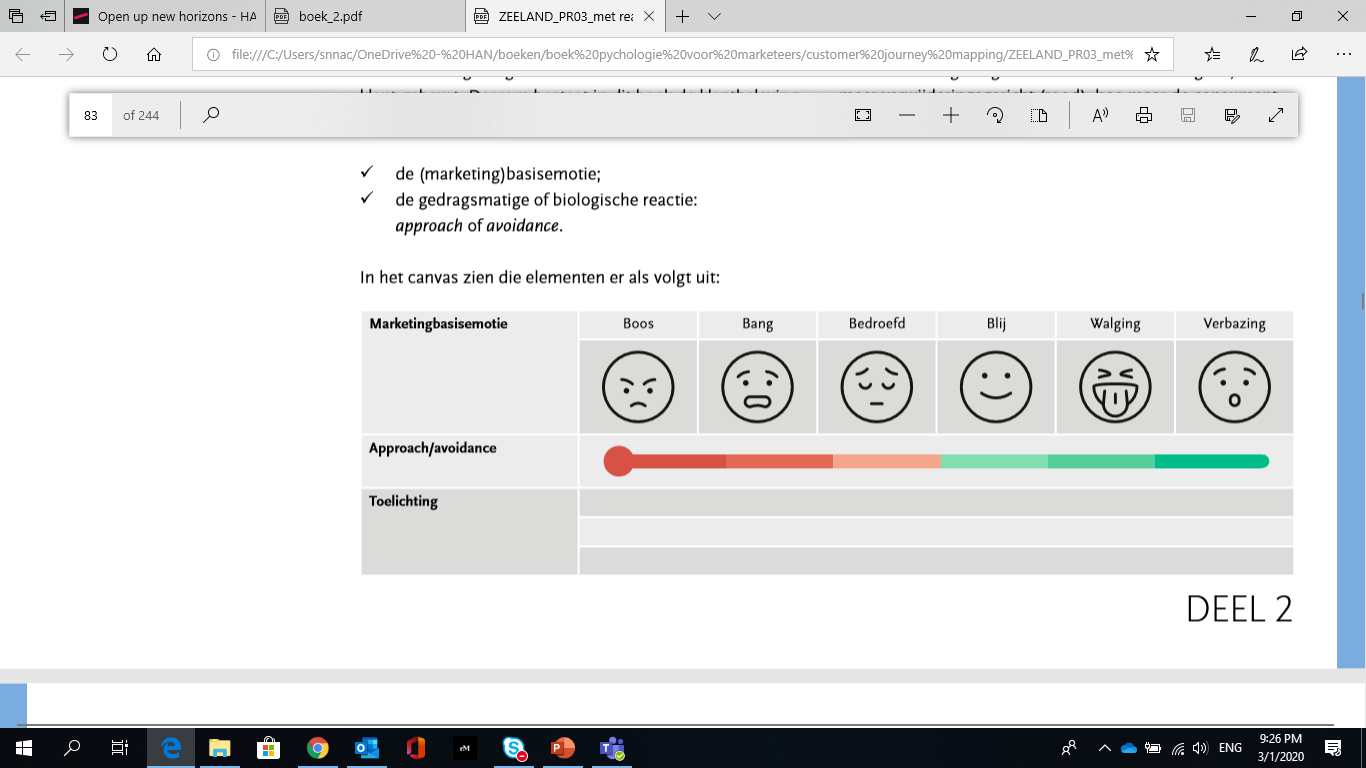 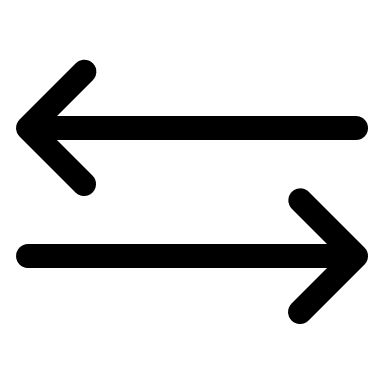 Biologische reactie:
Approach/avoidance
Willen
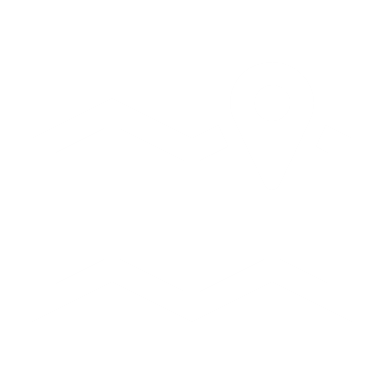 Stap 4: ist-situatie vanuit de perceptie van de organisatie
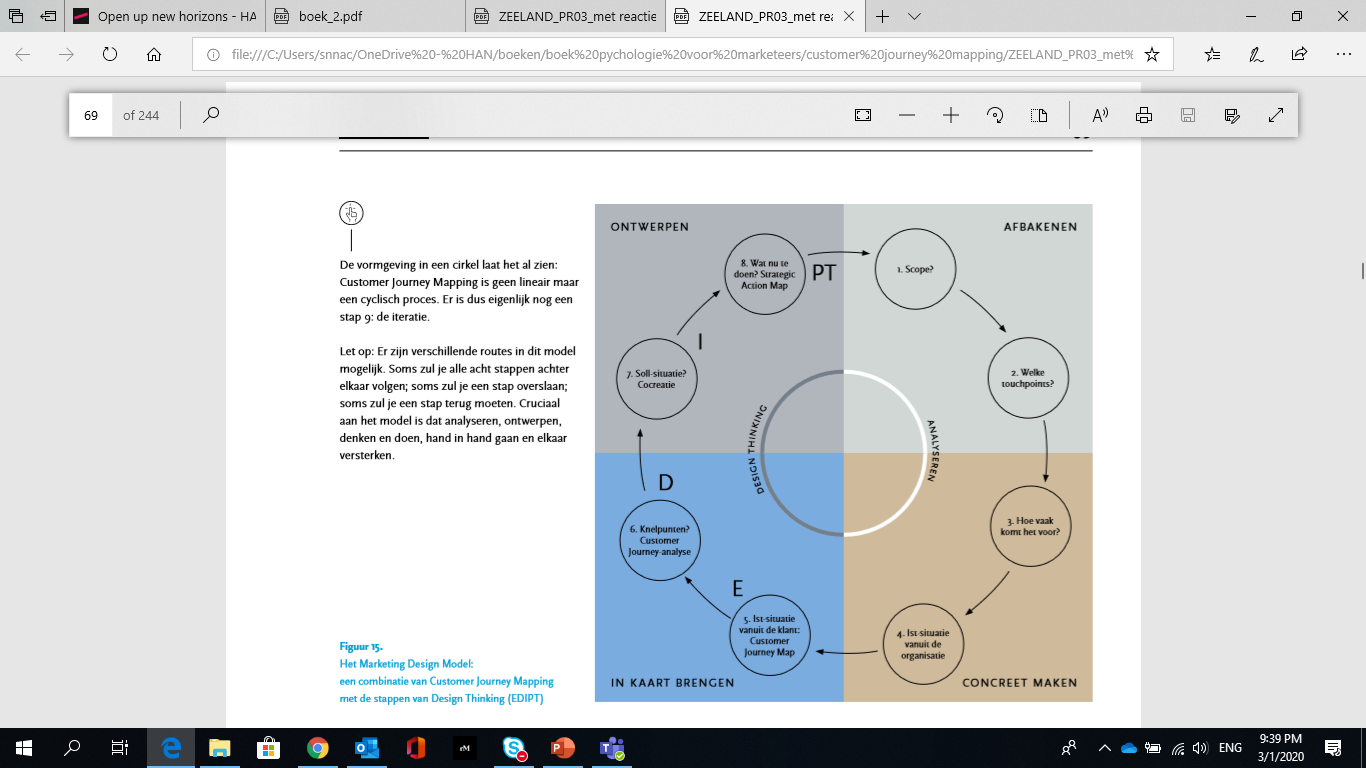 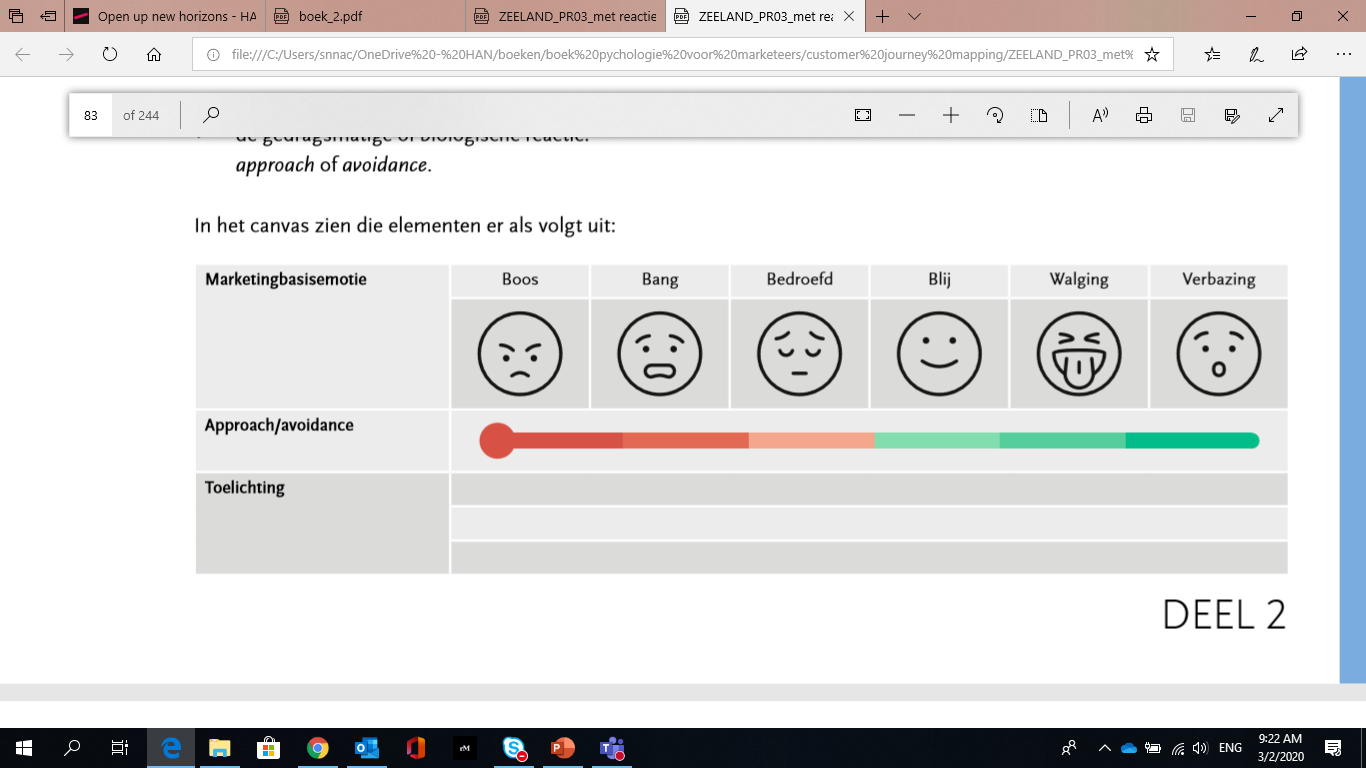 Invullen met het team
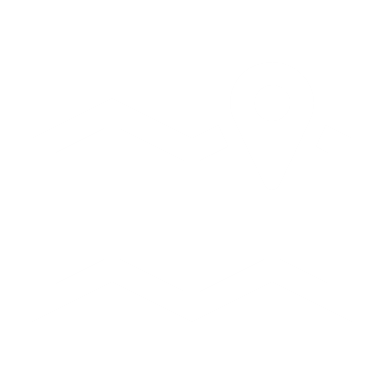 Stap 5: ist-situatie vanuit de perceptie van de klant
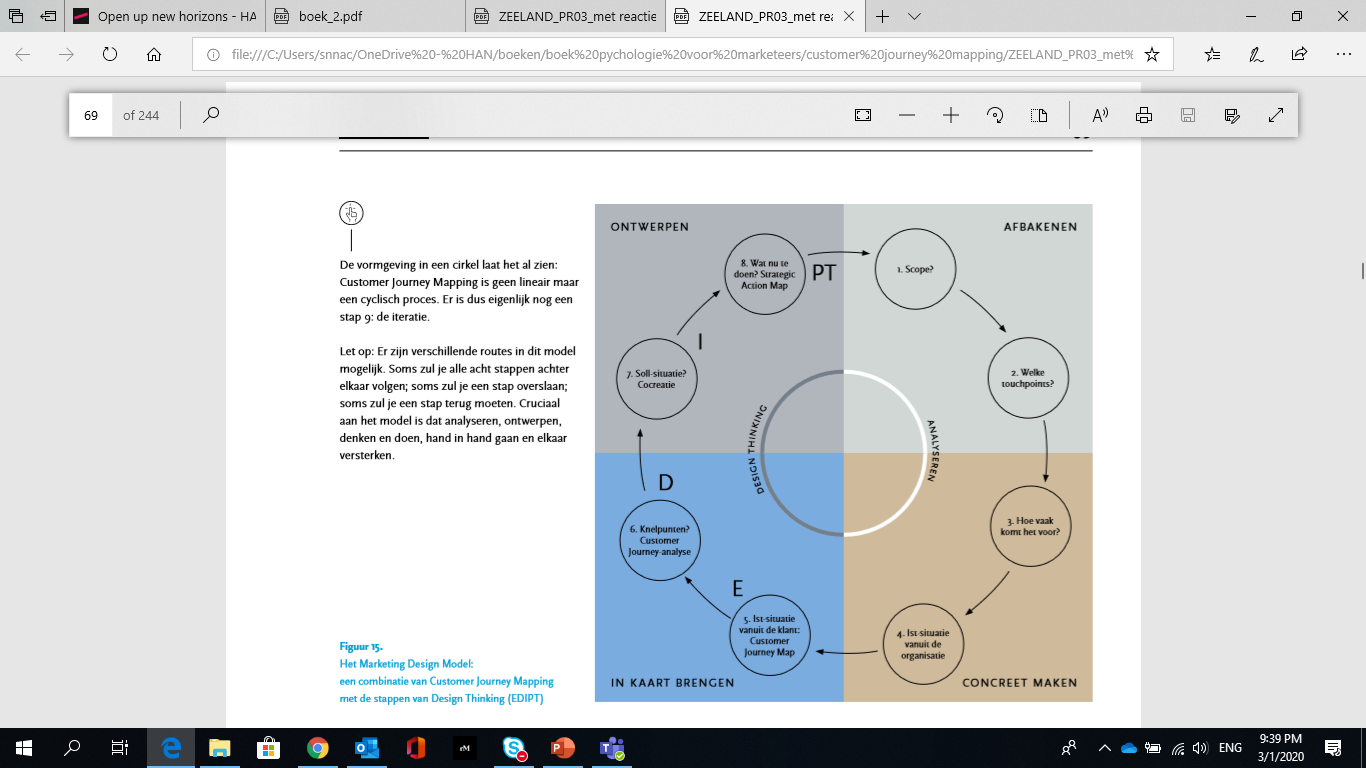 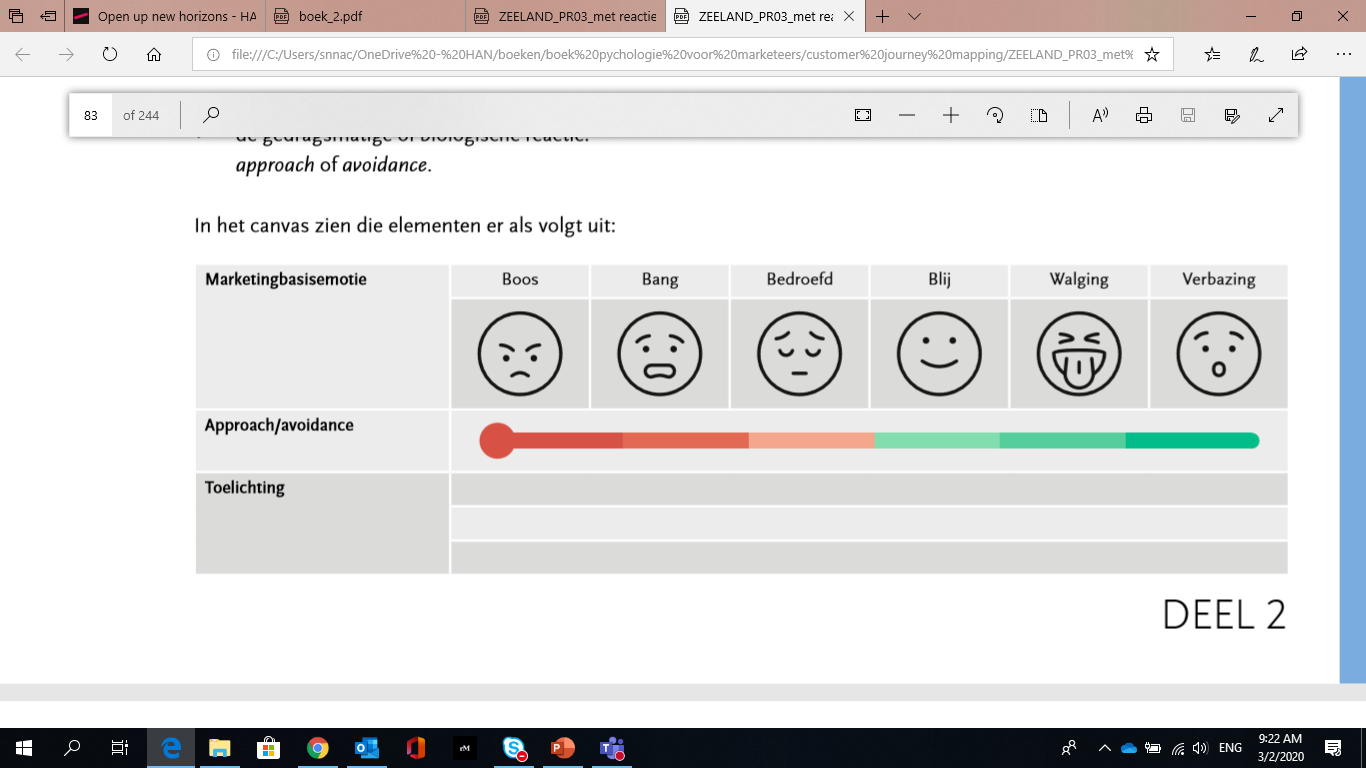 Invullen door de klant
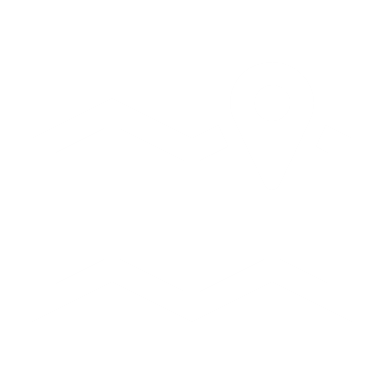 Stap 6: Customer Journey analyse
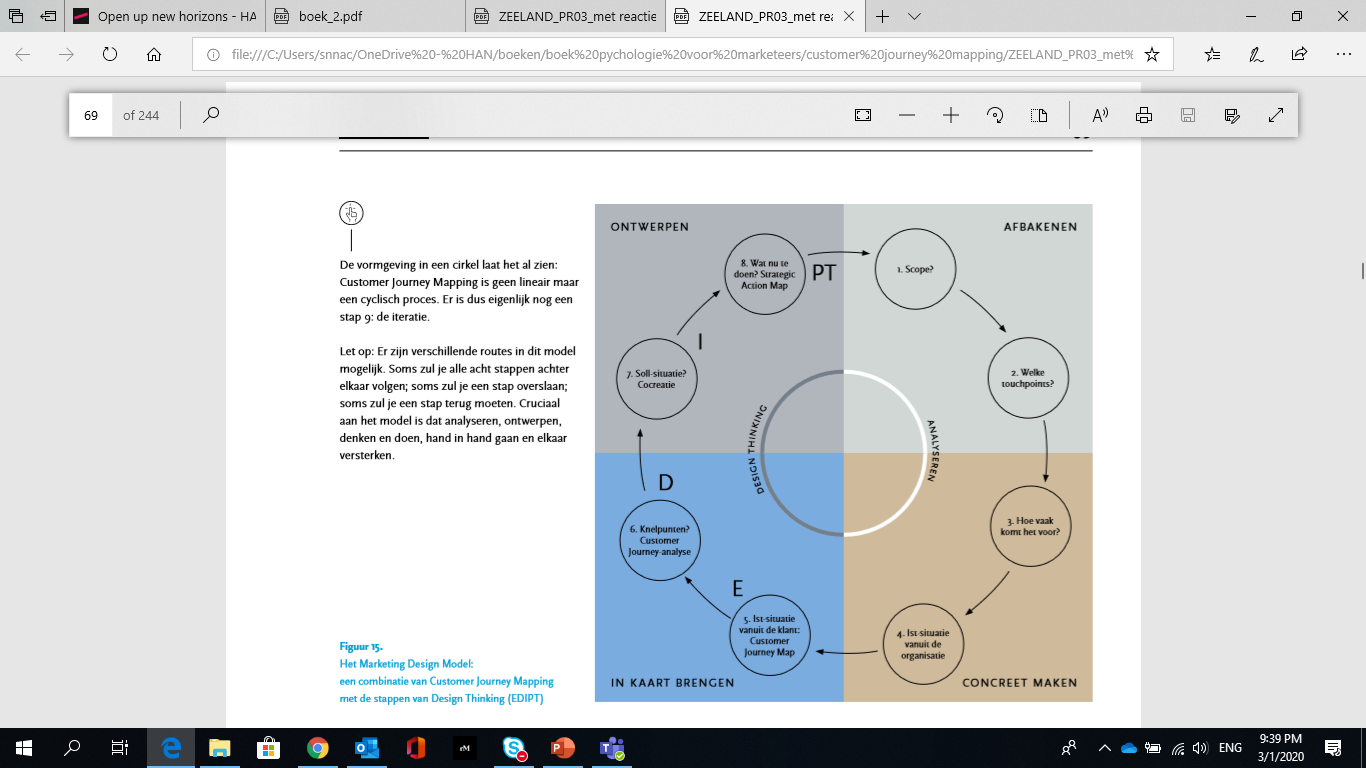 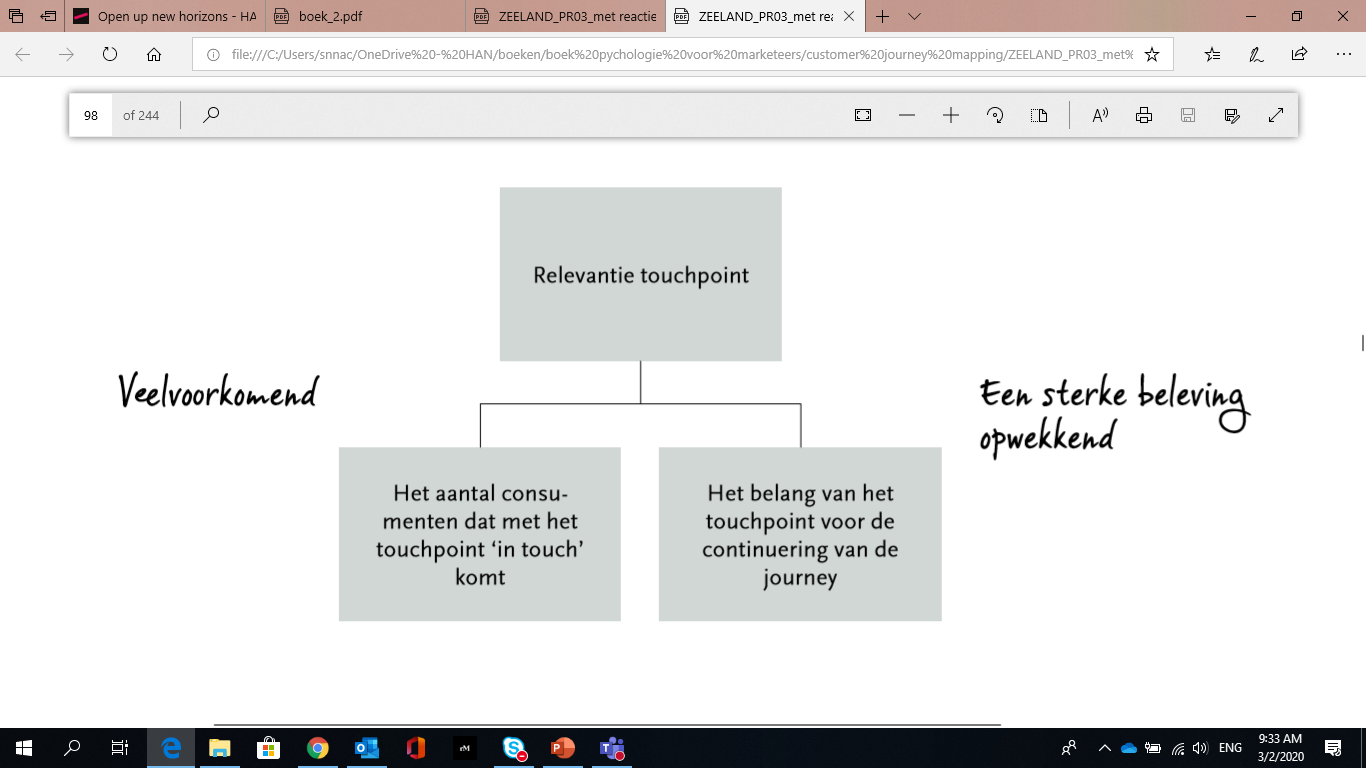 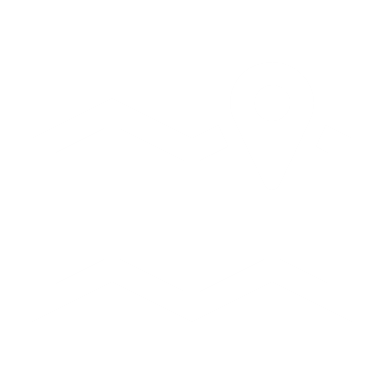 1e gap-analyse: denken versus zijn
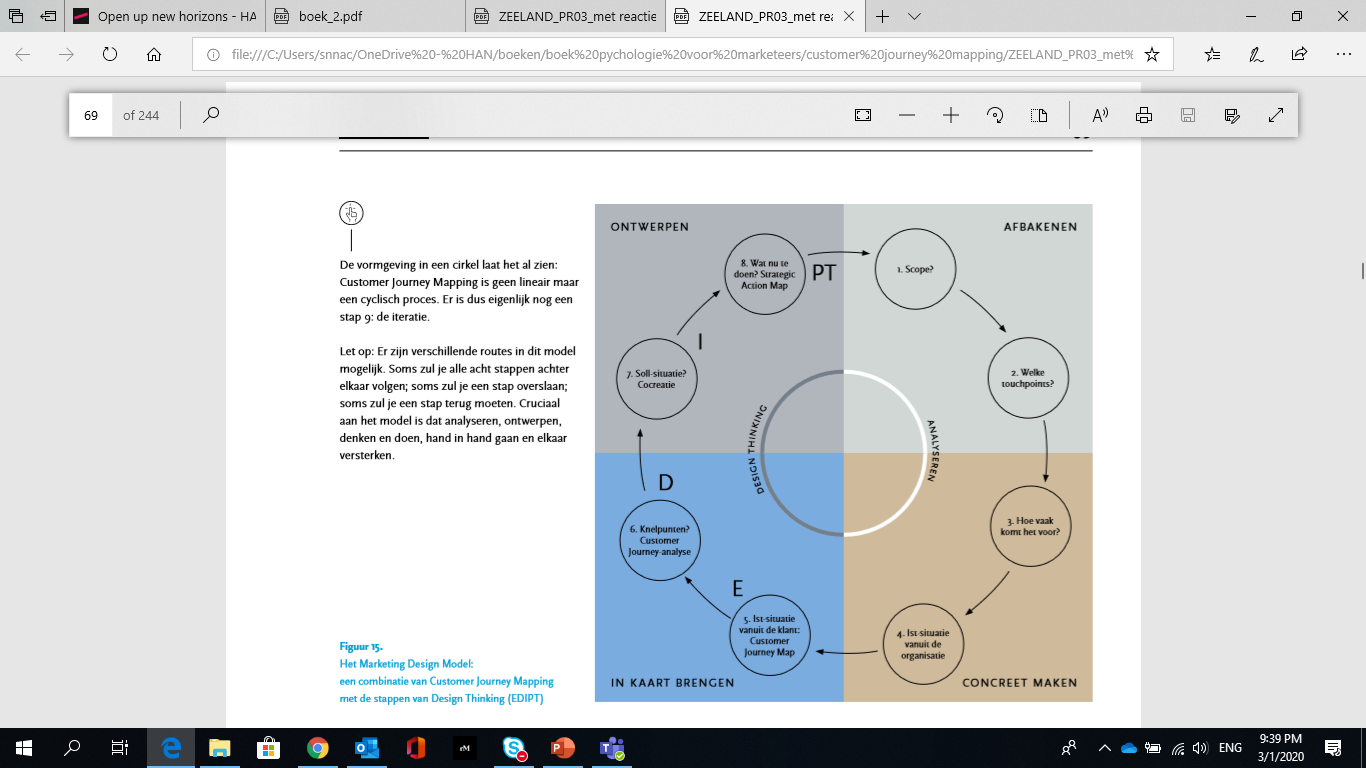 Wat denk je dat de ist-situatie is?
De daadwerkelijke ist-situatie
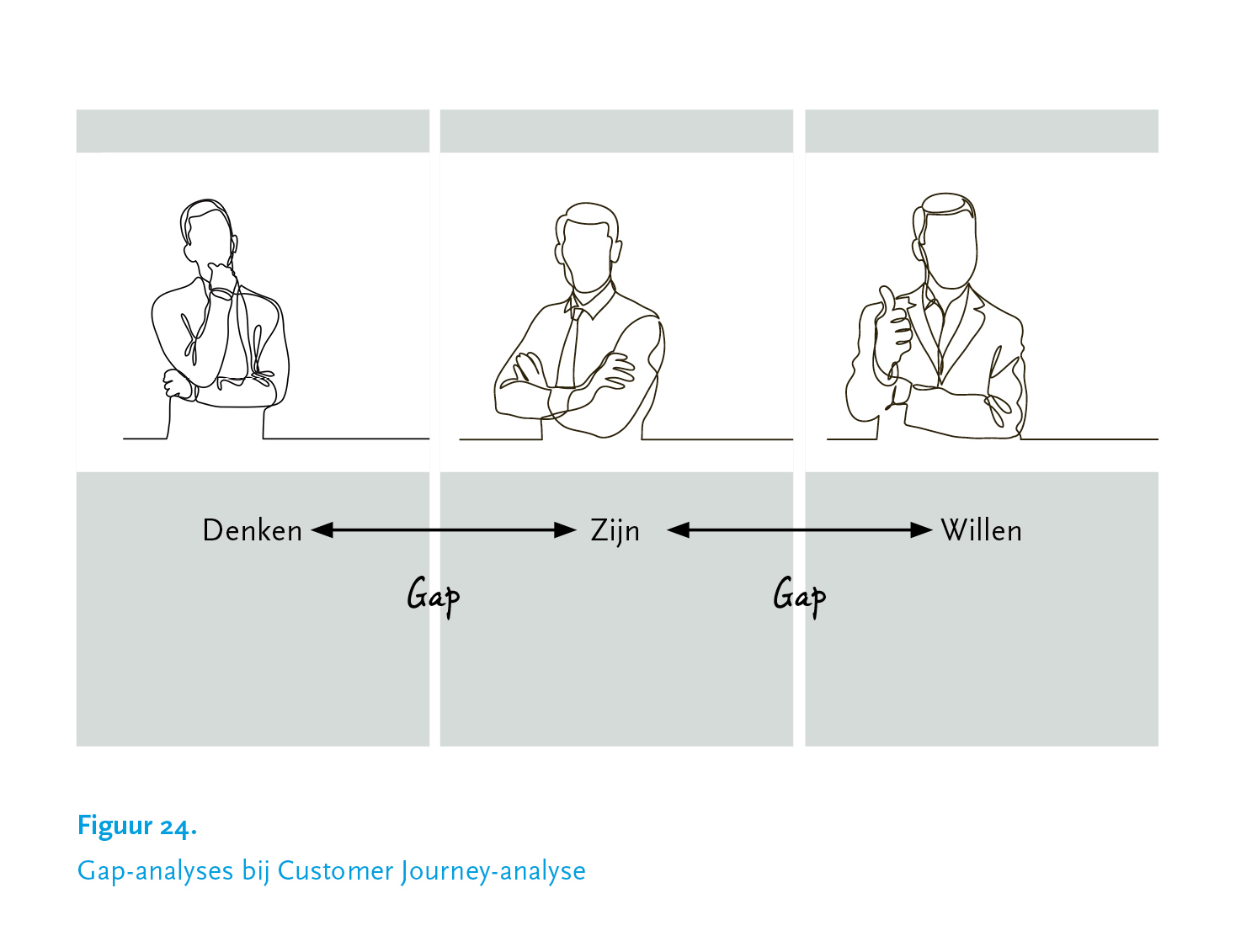 Denken – Zijn gap
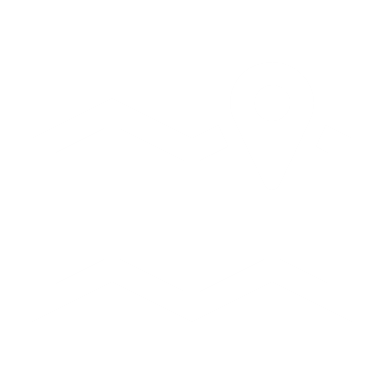 Stap 7: Ontwerp de soll-situatie
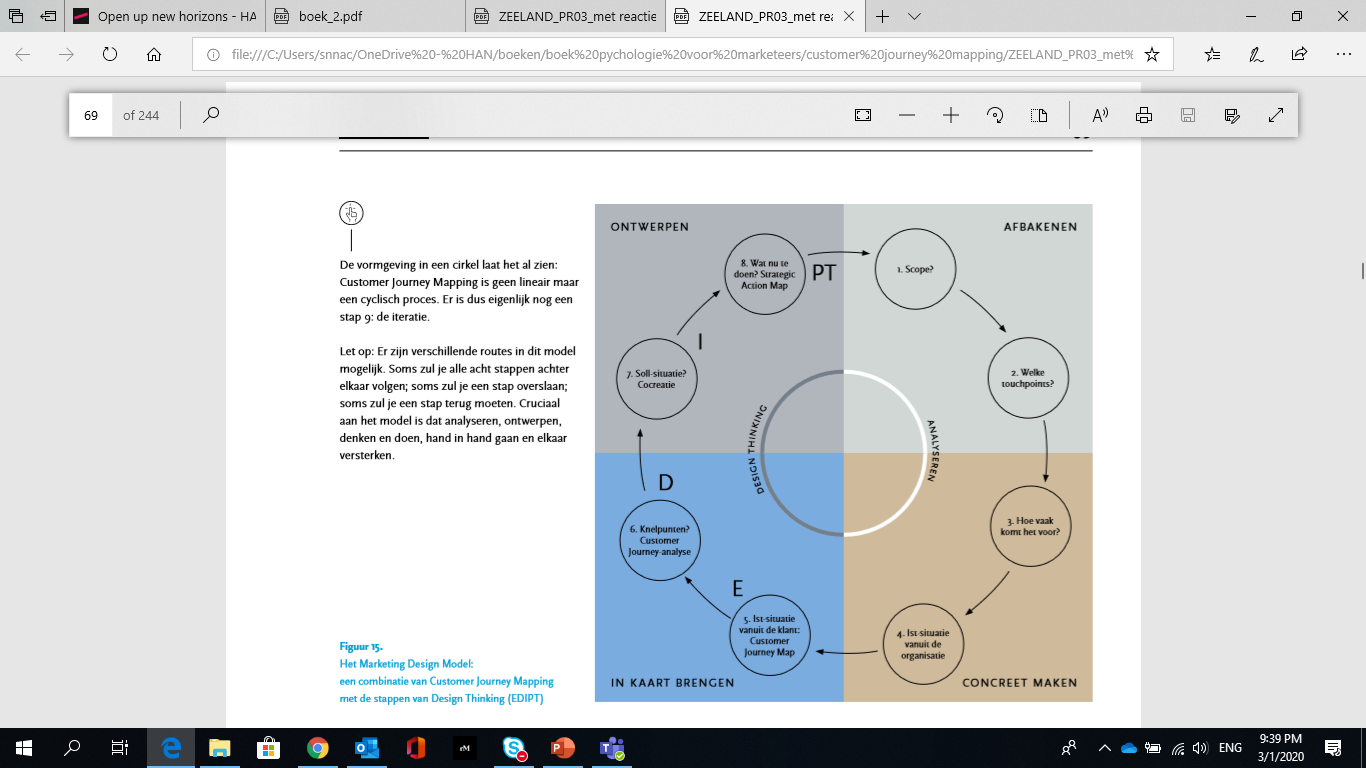 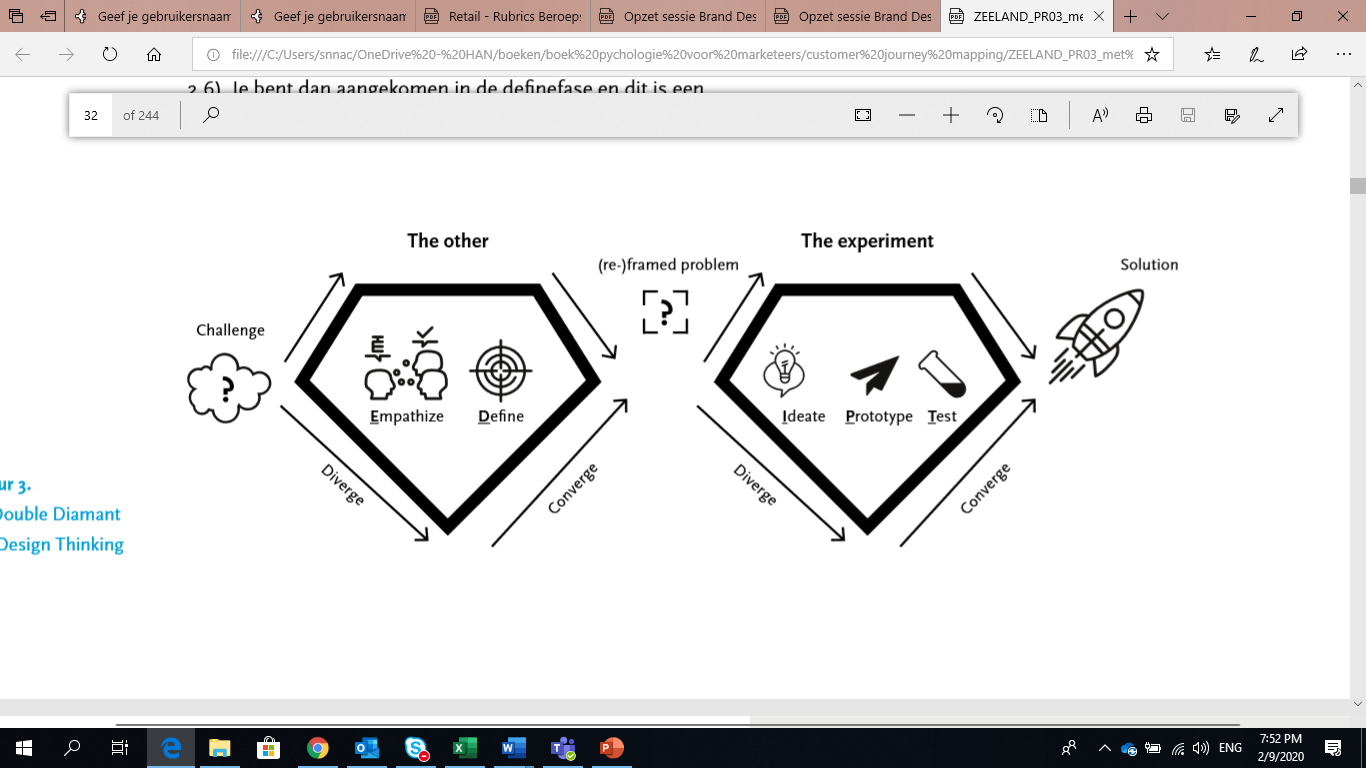 Context is key! De context beïnvloedt het ontwerp.
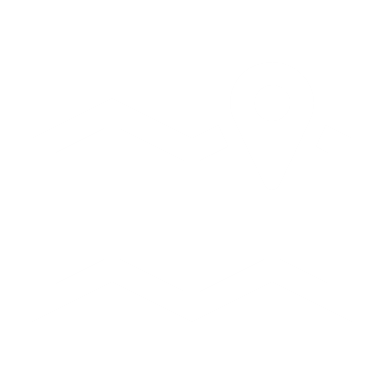 Customer journey mapping: gap-analyses
Wat denk je dat de ist-situatie is?
De daadwerkelijke ist-situatie
De soll-situatie
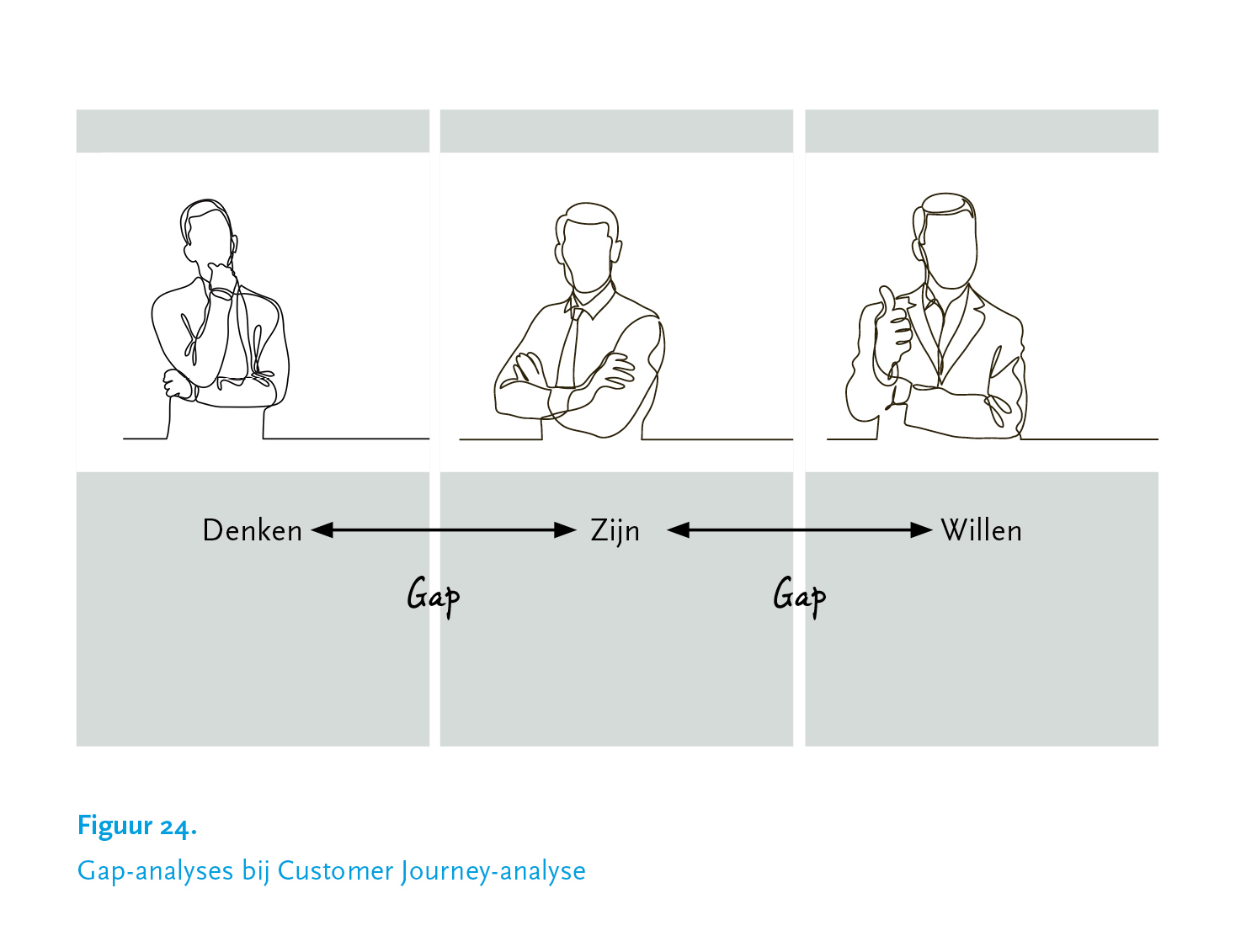 Denken – Zijn gap
Zijn – Willen gap
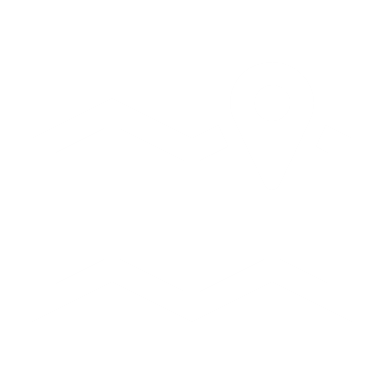 Stap 8: Strategic Action Map
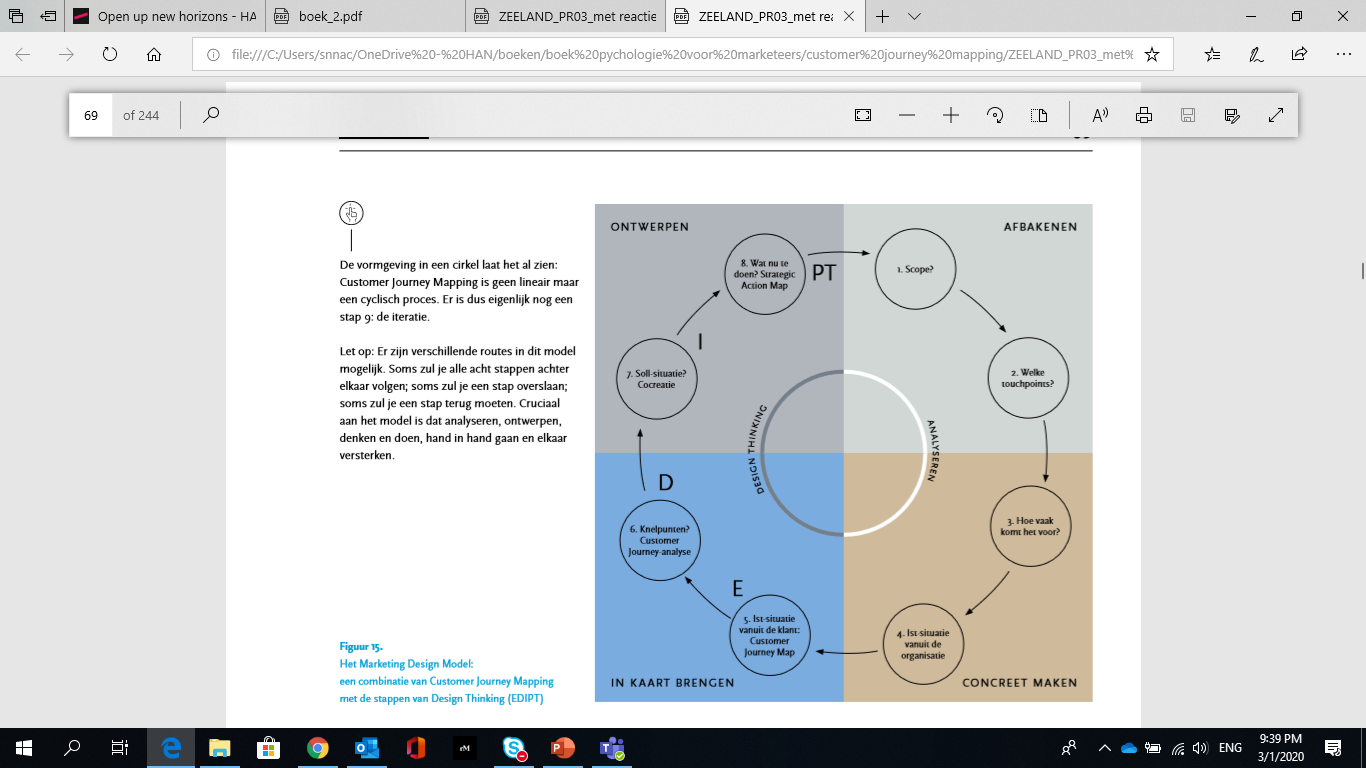 Customer Experience Management
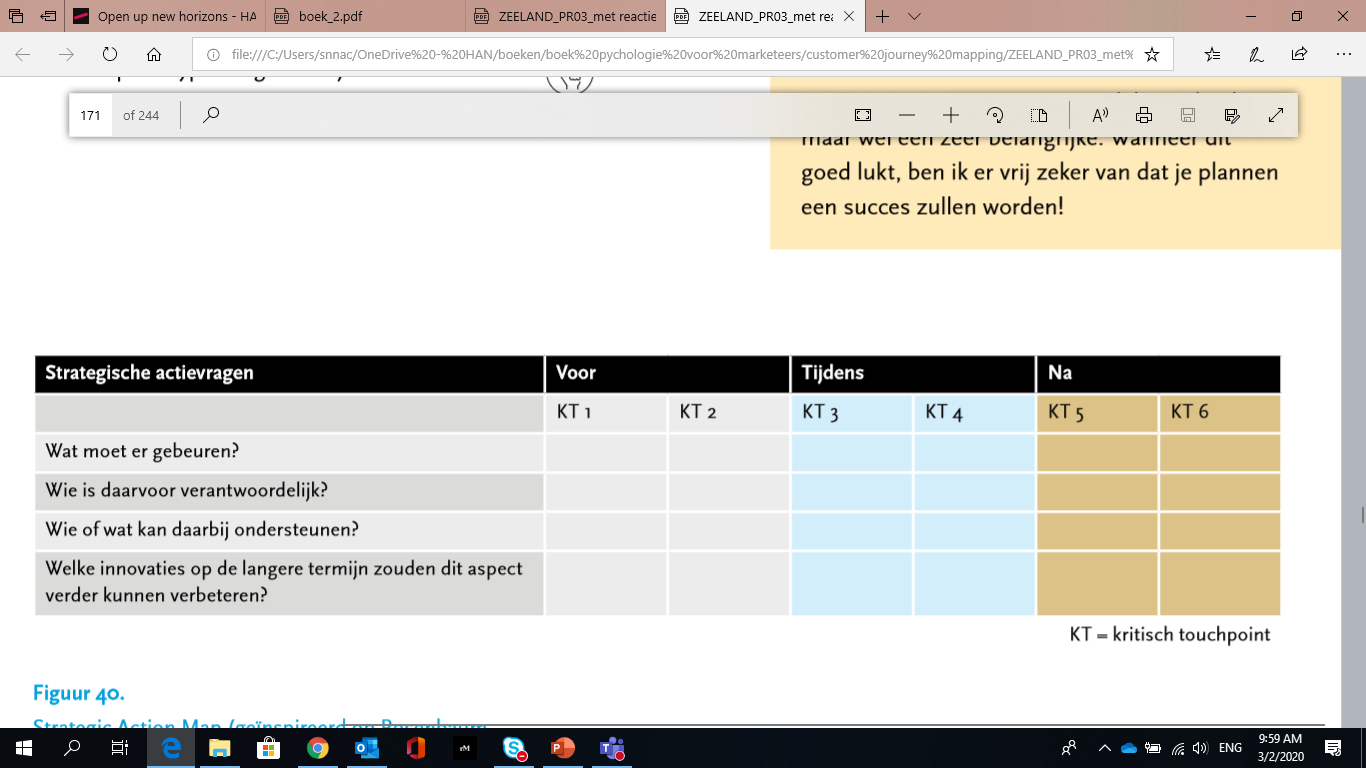 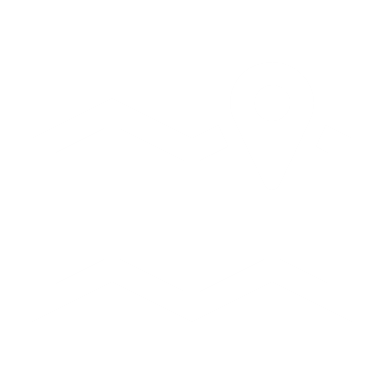 Stap 9: de iteratie
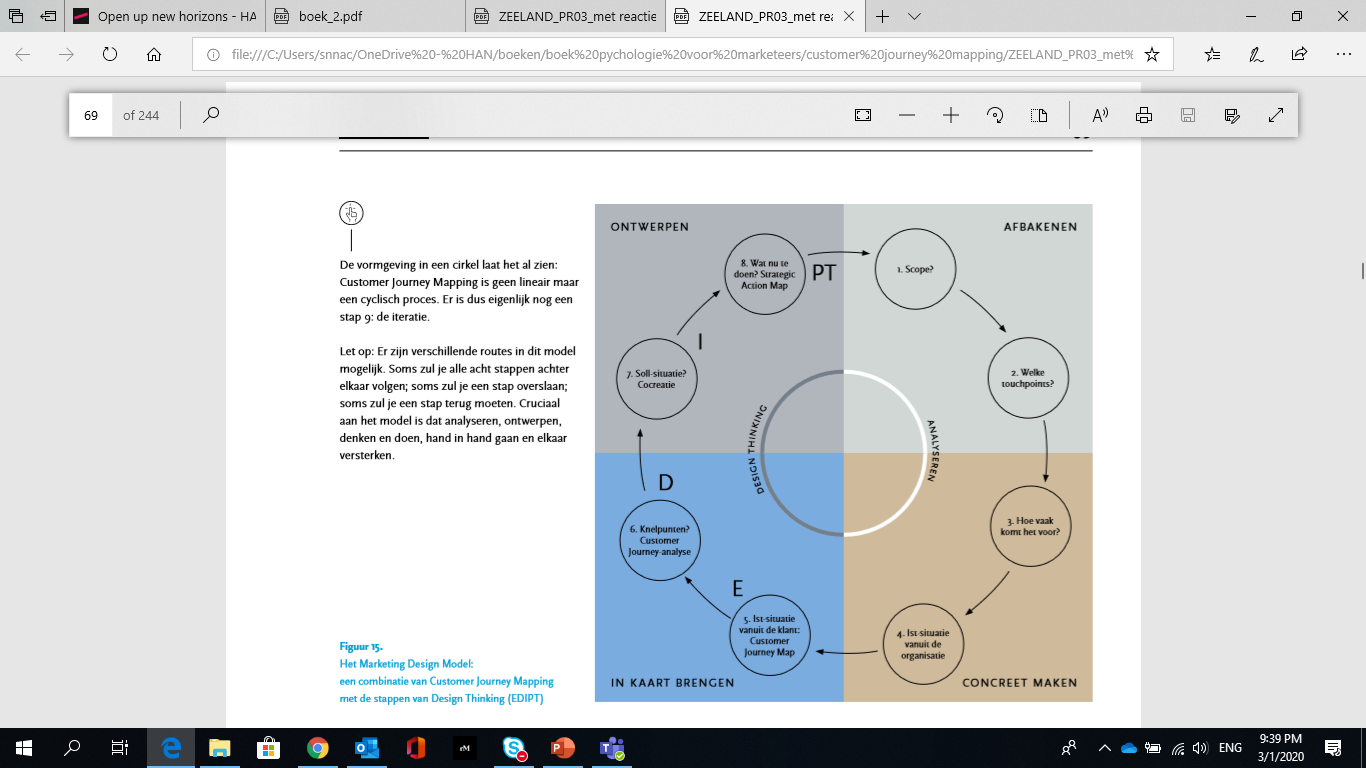 Leg niet TE veel nadruk op aanpassen: het principe van consistentie
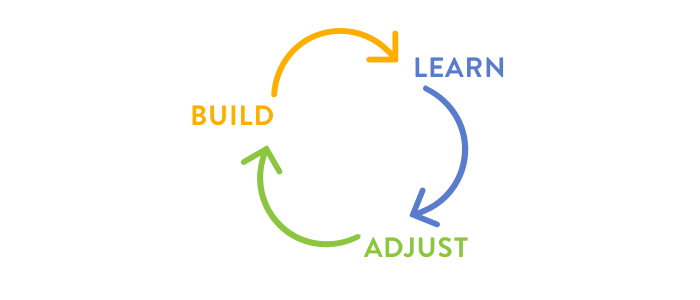 Wat je ontwerpt heeft effect op de omgeving. Denk hier bij voorbaat over na!